REGOLAMENTO TECNICO FEDERALEIn vigore dal 1 febbraio 2025
Sommario         
         
Disposizioni generali
Attività agonistica federale
Titoli agonistici a squadre e individuali
Classificazione dei tesserati
Caratteristiche delle competizioni
Disposizioni tecniche per lo svolgimento dei tornei
Omologazione dei tornei
1 – Disposizioni generali

1.1 Tutte le manifestazioni indette o riconosciute dalla FSI devono essere disputate secondo le regole di questo Regolamento Tecnico Federale o, per quanto diversamente stabilito, dei regolamenti appositamente redatti per manifestazioni particolari (campionati italiani individuali, a squadre, giovanili, ecc.), nonché dei regolamenti della FIDE.
I Regolamenti Internazionali della FIDE e le relative interpretazioni fanno parte integrante dei Regolamenti FSI. 

1.2 Qualunque tipo di evento scacchistico non può prevedere una qualsiasi limitazione di partecipazione che tenda a discriminare i giocatori sulla base di specificità diverse da quelle propriamente scacchistiche, relative alla tipologia dell’evento (la partecipazione può essere limitata in base a criteri quali: fasce Elo, età, appartenenza a Società, ecc). 
I regolamenti dei campionati nazionali possono prevedere limitazioni o esclusioni alla partecipazione di giocatori non in possesso della cittadinanza italiana.
2 - Attività agonistica federale 

2.1  Attività agonistica di carattere nazionale
L'attività agonistica federale di carattere nazionale comprende:
a) I tornei di Campionato Nazionale individuali e a squadre indetti dalla FSI;
b) Le altre competizioni che si svolgono in Italia, da chiunque organizzate o indette direttamente dalla FSI, autorizzate dalla FSI.

2.2 Attività agonistica di carattere internazionale
L'attività agonistica federale di carattere internazionale comprende:
a) La partecipazione di rappresentative ufficiali della FSI a competizioni a squadre organizzate dalla FIDE o da altre organizzazioni internazionali e federazioni riconosciute dalla stessa.
b) La partecipazione di rappresentative di Società affiliate a competizioni a squadre organizzate dalla FIDE o da altre organizzazioni internazionali e federazioni riconosciute dalla stessa.
c) La partecipazione di tesserati a tornei organizzati dalla FIDE o da altre organizzazioni internazionali e federazioni riconosciute dalla stessa.
d) La partecipazioni di tesserati a tornei all'estero omologati dalla FIDE.
3 - Titoli agonistici a squadre e individuali

 
3.1 Titoli agonistici a squadre riconosciuti dalla FSI
I titoli agonistici a squadre riconosciuti dalla FSI sono:
a)Società Campione d'Italia (CIS Master)
b)Società vincitrice di altre manifestazioni a squadre indette o riconosciute dalla FSI (Es: CIS U18, Trofeo Coni ecc…)

3.2 Titoli agonistici individuali riconosciuti dalla FSI
I titoli agonistici individuali riconosciuti dalla FSI sono:
a) Campione Italiano Individuale
b) Campionessa Italiana Individuale Femminile
c) Campione Italiano Giovanile (sino ai 20 anni)
d) Campionessa Italiana Giovanile (sino ai 20 ani)
e) Campioni Italiani e Campionesse Italiane del Settore Giovanile (per fasce di età: under 8; under 10; under 12; under 14; under 16; under 18)
f) Campione Italiano over 50
g) Campionessa Italiana over 50
h) Campione Italiano over 65
i) Campionessa Italiana over 65
j) Campioni Italiani Individuali delle specialità di gioco con cadenza rapida (da 5 a meno di 60 minuti).
k) Campione Italiano di altre particolari manifestazioni indette o riconosciute dalla FSI.

3.3 Validità dei titoli agonistici
I titoli agonistici hanno validità sino alla successiva prova del rispettivo Campionato.
4 - Classificazione dei tesserati 

4.1 - Punteggio di merito (altrimenti detto rating)

4.1.1  A tutti i giocatori che partecipano a tornei FSI può essere assegnato un punteggio di merito (o rating) secondo il sistema di classificazione denominato “Elo Italia”.
4.1.2 - Ai giocatori che, al termine di un periodo di classificazione, fossero in possesso anche del rating FIDE Standard, verrà tolto il rating Elo Italia. Tali giocatori resteranno perciò in possesso unicamente del rating FIDE Standard, aggiornato dalla FIDE stessa in base alle proprie normative. I giocatori eventualmente depennati dalla Graduatoria FIDE Standard rientreranno con rating Elo Italia uguale a 1399.
4.1.3 - Si dice “rating pubblicato” il rating FIDE Standard posseduto al termine di ogni periodo di pubblicazione FIDE.
4.1.4 - Si dice “rating ad interim” il rating teorico che si otterrebbe se l’aggiornamento del rating pubblicato avvenisse alla conclusione dell’ultima partita disputata.
4.1.5 - Il rating FIDE Standard (nel seguito indicato genericamente con "rating") viene utilizzato per le Graduatorie Nazionali dei giocatori, delle giocatrici e giovanili, per la definizione dell'ordine iniziale dei giocatori nei tornei a sistema svizzero, nonché, quando previsto, per le ammissioni ai rispettivi Campionati Nazionali e ad altre competizioni. Ai giocatori sprovvisti di rating FIDE standard verrà assegnato un rating provvisorio dall'organismo competente per le situazioni descritte in precedenza (arbitri di torneo, direttori di competizioni nazionali, o altre figure equipollenti). Con questo rating provvisorio, essi, se non ancora provvisti di rating Elo Italia, entreranno nella classificazione Elo Italia, a meno che il responsabile Elo Italia non decida per un diverso punteggio d'ingresso.

4.1.6 - I rating Elo Italia, esistenti o assegnati, non sono soggetti a variazione.
4.2 - Categorie riconosciute

4.2.1 - La FSI riconosce le seguenti categorie tecniche:
a) Maestro (M)
b) Candidato maestro Nazionale (CN)
c) Prima Categoria Nazionale (1N)
d) Seconda Categoria Nazionale (2N)
e) Terza Categoria Nazionale (3N)

4.2.2 - Le categorie tecniche decorrono dalla data di registrazione, contestuale a ogni pubblicazione della Graduatoria FIDE Standard, e durano sino al conseguimento di una categoria superiore.

4.2.3 - I giocatori che non risultano far parte di alcuna delle categorie sopra citate sono indicati come "Non Classificati" (NC).
4.3 - Ottenimento delle categorie tecniche

4.3.1 - Ad eccezione di quanto espresso in 4.5.1, condizione necessaria per acquisire una categoria tecnica è possedere un rating, sia esso pubblicato o ad interim, pari o superiore alla soglia minima della categoria da acquisire. Le soglie minime sono le seguenti:
a) 2200 per Maestro
b) 2000 per Candidato maestro Nazionale
c) 1800 per Prima Nazionale
d) 1600 per Seconda Nazionale
e) 1500 per Terza Nazionale

4.3.2 - Nel caso si tratti di rating ad interim, il giocatore segnalerà l’avvenuto raggiungimento agli arbitri (cfr. 5.4) o al responsabile Elo Italia; quest'ultimo procederà alle opportune verifiche.

4.3.3 - Per tutte le categorie tecniche, eccetto quella di Maestro, il raggiungimento della soglia minima è condizione sufficiente per acquisire la categoria.
4.3.4 - Per acquisire la categoria di Maestro, devono essere soddisfatte anche le seguenti due condizioni, indipendentemente dall’ordine temporale in cui esse vengono soddisfatte:

a) risultare almeno 24 partite registrate nel momento in cui avviene il raggiungimento della soglia minima;

b) essere in possesso di una Norma FSI da 9 turni ottenuta in un torneo da almeno 9 turni, oppure di due Norme FSI da 7-8 turni ottenute in tornei da almeno 7 turni, purché il torneo in cui si ottiene la seconda di queste Norme FSI sia iniziato non oltre 4 anni dalla data di inizio del torneo in cui si è ottenuta la prima.
4.4 - Norme FSI

4.4.1 - Si ottiene una Norma FSI realizzando nel torneo un numero di punti basato sul rating medio degli avversari effettivamente incontrati, come da seguente tabella:
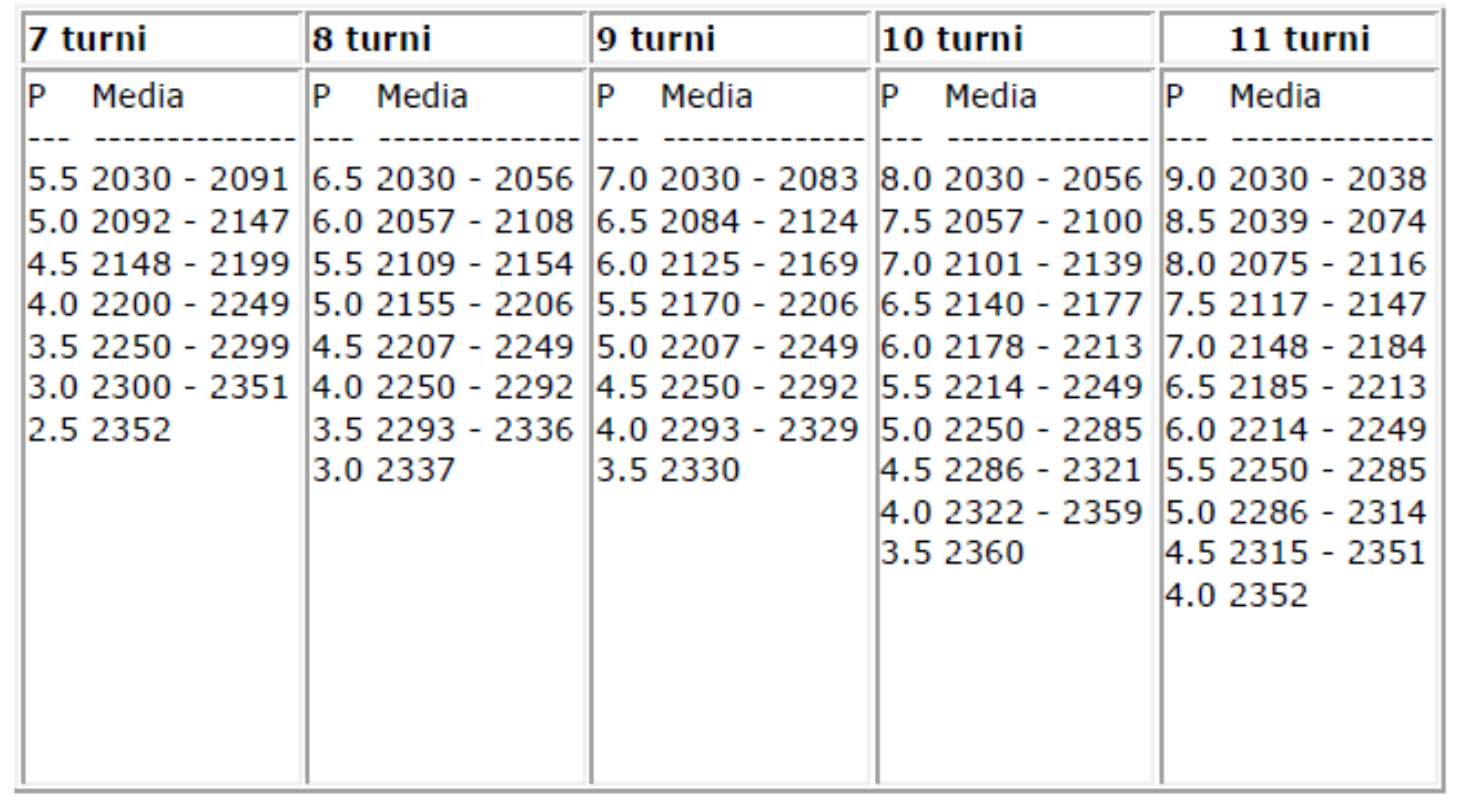 Solo ai fini dell’ottenimento di Norme FSI valide ai sensi dell'art. 4.3.4.b un avversario può avere il rating innalzato a 1850. Se vi fosse più di un avversario con rating inferiore a 1850, verrà incrementato quello con il rating più basso.

4.4.2 - I tornei in cui si possono ottenere Norme FSI si devono svolgere con un tempo di riflessione non inferiore a 2 ore per giocatore (riferite a 60 mosse nel caso di tempo di riflessione con incremento) e con un massimo di due turni al giorno.

4.4.3 - Le Norme FSI possono essere ottenute anche se vengono giocate un numero di partite inferiore al numero di partite previste nel torneo, purché si verifichino tutte le seguenti condizioni:
a) le partite non giocate siano state tutte vinte a forfeit oppure una di esse sia un bye assegnato dall'abbinamento.
b) la percentuale richiesta dalla tabella di cui all’art. 4.4.1 sia soddisfatta considerando soltanto le partite effettivamente giocate;
c) risulti un minimo di 8 partite effettivamente giocate per una Norma FSI da 9 turni, oppure 7 per una Norma FSI da 7-8 turni.

4.4.4 - Le Norme FSI da 9 turni si considerano ottenute anche quando tutte le condizioni espresse negli articoli precedenti risultano soddisfatte mentre il torneo è ancora in corso (ad esempio, dopo nove turni, mentre il torneo ne prevede dieci).
4.5 - Campionati d'Italia

4.5.1 - In deroga agli articoli 4.3.1 e seguenti, il Campione per la propria categoria tecnica dei Campionati d’Italia acquisisce di diritto la categoria tecnica immediatamente superiore.

4.6 - Titoli e altre categorie

4.6.1 - La FSI riconosce il titolo di Maestro per chi ottiene la categoria tecnica corrispondente.

4.6.2 - La FSI può riconoscere il titolo onorifico di Maestro “ad honorem” a persone che con il loro operato abbiano acquisito particolari benemerenze nel campo della divulgazione degli scacchi e della promozione dell'attività e della cultura scacchistica. Il titolo ha la stessa valenza tecnica di quello di Maestro, è a vita e viene conferito dall'Assemblea Nazionale su proposta del Consiglio Federale.

4.6.3 - La FSI dà il suo pieno riconoscimento, anche a fini interni, ai titoli assegnati dalla FIDE a propri tesserati, e ne promuove nel contempo l'assegnazione. Tali titoli sono quelli previsti dai regolamenti FIDE.

4.6.4 - La FSI riconosce la validità delle seguenti Categorie Sociali ai giocatori che ne siano in possesso:
a) Prima Categoria Sociale (1S)
b) Seconda Categoria Sociale (2S)
4.7 - Rating teorici

4.7.1 - Se necessario, in casi particolari (come ad esempio la non presenza per qualsiasi motivo in graduatoria) i rating teorici da assegnare alle varie categorie sono:

a) 2200, Maestro
b) 2000, Candidato maestro Nazionale
c) 1800, Prima Nazionale
d) 1600, Seconda Nazionale
e) 1500, Terza Nazionale
f) 1480, Prima Sociale
g) 1460, Seconda Sociale
h) 1399, Non Classificati
5 - Caratteristiche delle competizioni

5.1 – Premesse

5.1.1 - Le competizioni riconosciute dalla FSI sono quelle organizzate, sotto l’egida della FSI, da qualunque organismo in un qualsiasi periodo dell'anno.

5.1.2 - Tali competizioni devono essere:

preventivamente autorizzate dai competenti organi della FSI, e lo saranno se e solo se avranno rispettato tutte le disposizioni del presente regolamento, salvo diversa decisione motivata della FSI;

b) successivamente omologate, come descritto nell'art. 7.
5.2 - Tipologia di tornei

5.2.1 - Per le variazioni del rating, le competizioni individuali o a squadre che si possono organizzare sono:

Tornei Open: aperti a tutti (nel rispetto delle limitazioni previste dall'art 1.2);
b) Tornei Chiusi: riservati a giocatori o squadre selezionati dagli organizzatori, attraverso criteri che siano il più possibile meritocratici, o che permettano l'eventuale acquisizione di Norme FSI o FIDE.


5.2.2 - Nei tornei Open, per abbinare i singoli giocatori o le squadre, si devono utilizzare sistemi di tipo svizzero scelti tra quelli definiti dalla FIDE.


5.2.3 - È possibile derogare da quanto previsto negli articoli 5.2.1.b e 5.2.2 purché il responsabile Elo Italia rilasci uno specifico nulla osta in fase di autorizzazione della competizione.
5.3 – Svolgimento

5.3.1 - Una competizione (individuale o a squadre) valida per le variazioni del rating deve avere tempi di riflessione, limiti temporali, e un numero massimo di ore di gioco giornaliere conformi ai regolamenti FIDE (max 12 ore).

5.3.2 - Le competizioni individuali devono svolgersi in almeno cinque turni di gioco, con un minimo di sei partecipanti.

5.4 - Direzione di gara

5.4.1 - Le competizioni devono essere dirette da persone appositamente abilitate, chiamate "arbitri", i cui compiti sono definiti dall’apposito organismo federale denominato "Settore Arbitrale" con il suo proprio regolamento.

5.4.2 - Ad un arbitro, di categoria prevista dai regolamenti federali, viene affidato il ruolo di Arbitro Principale. Altri arbitri, quando presenti, sono suoi collaboratori sotto la sua responsabilità.
6 - Disposizioni tecniche per lo svolgimento dei tornei

6.1 – Abbinamenti

6.1.1 - A discrezione dell'Arbitro Principale, gli abbinamenti di un turno possono essere definitivi, quando vengono pubblicati ufficialmente, oppure provvisori, se resi noti attraverso una comunicazione informale.

6.1.2 - Gli abbinamenti provvisori devono essere modificati nel caso vi siano giocatori che comunichino agli arbitri la loro assenza per il turno.

6.1.3 - Se non diversamente stabilito dall'Arbitro Principale, gli abbinamenti provvisori diventano definitivi in modo automatico un'ora prima dell'inizio previsto per il turno.

6.1.4 - Gli abbinamenti definitivi non possono essere modificati, a meno che, per errore, non vengano abbinati tra di loro due giocatori che si sono già incontrati.
6.2 - Assenze programmate e forfeit

6.2.1 - Il giocatore che intenda assentarsi per un singolo turno deve comunicarlo agli arbitri prima che vengano pubblicati gli abbinamenti definitivi di tale turno. In questo caso si tratta di assenza programmata. È altresì equivalente ad un'assenza programmata ogni turno non giocato da chi entra tardivamente al secondo o terzo turno.

6.2.2 - Se un'assenza viene comunicata o rilevata dopo la pubblicazione degli abbinamenti (definitivi), allora si tratta di forfeit.
Un forfeit può essere giustificato, se il giocatore espone le ragioni della sua assenza agli arbitri, tra la pubblicazione degli abbinamenti e la conclusione del turno in cui il giocatore è stato assente. In caso contrario il forfeit è ingiustificato.
6.3 - Patta a forfeit (Half-point-bye, HPB)

6.3.1 - La patta a forfeit (HPB) è un caso particolare di assenza programmata, in cui il giocatore ottiene, senza giocare, il punteggio previsto per la patta.

Ogni giocatore può effettuare una sola volta per torneo una richiesta di HPB, se sono verificate tutte le seguenti condizioni:

il torneo non si svolga con abbinamenti predeterminati (ad esempio, girone all'italiana);

b) tale possibilità sia prevista nel bando del torneo;

c) il primo criterio di spareggio tecnico previsto dal bando sia "Turni in cui si è scelto di giocare" (REP*, nel regolamento FIDE sugli spareggi tecnici), cioe` il numero di turni in cui un giocatore non ha avuto assenze programmate o sconfitte a forfeit.

                                                               __________

*Rounds on Elected to play
d) la richiesta contenga l'indicazione dello specifico turno in cui intende avvalersi dell'HPB;

e) la richiesta sia effettuata prima dell'inizio del torneo o anche, nel caso di tornei infrasettimanali, prima dell'inizio del turno che precede quello in cui si intende avvalersi dell'HPB;

f) l’assenza non sia programmata per gli ultimi due turni di gioco.

La richiesta di HPB una volta formulata non può essere più ritirata.
6.4 - Esclusioni e ritiri

6.4.1 - Un giocatore è escluso dal torneo: 

a) dopo un forfeit ingiustificato; 
b) per decisione dell'Arbitro Principale (espulsione). 
Se un giocatore viene escluso dal torneo, il suo rating o il suo punteggio sono ancora presi in considerazione, dove appropriato, nel calcolo degli spareggi tecnici degli avversari incontrati, ma il giocatore viene depennato dalla classifica e perde ogni diritto legato alla posizione nella stessa.

6.4.2 - È facoltà dell'Arbitro Principale riammettere al torneo i giocatori esclusi.

6.4.3 - Un giocatore è considerato ritirato dal torneo se: 
a) comunica agli arbitri il suo ritiro prima della pubblicazione degli abbinamenti definitivi del turno da cui decorre il ritiro;
b) ha un secondo forfeit giustificato;
c) ha tre fra assenze programmate e forfeit giustificati (eccetto per quanto previsto dall'art. 6.5). Il giocatore ritirato dal torneo fa ancora parte, a tutti gli effetti, della classifica.
6.4.4 - Le assenze dovute a sanzioni disciplinari non saranno conteggiate ai fini del limite di assenze consentite per la non esclusione dal torneo.

6.5 – Filler

6.5.1 - In deroga a quanto previsto dall’art. 6.4.3, uno e un solo giocatore, il cui rating lo collochi nell'ultimo quarto del tabellone, designato specificatamente dall'Organizzazione del torneo prima dell'inizio dello stesso allo scopo di pareggiare il numero di giocatori da abbinare in ogni turno, può avere un qualunque numero di assenze programmate. L'Arbitro Principale sarà tenuto a verbalizzare questo inserimento.
6.6 - Ruolo del capitano durante un incontro a squadre

6.6.1 - Il capitano è la persona incaricata delle funzioni amministrative legate ad una competizione a squadre (ad esempio, presentazione della formazione, raccolta dei risultati, firma del modulo di gara, ecc.). Può essere uno dei giocatori. Il capitano dovrà collaborare con gli arbitri per il corretto svolgimento dell’incontro.

6.6.2 - Se non giocatore, per svolgere la funzione di capitano, occorre farsi accreditare in anticipo presso l'Arbitro Principale e poi farsi identificare.

6.6.3 - I compiti del capitano durante l'incontro sono descritti nei regolamenti FIDE corrispondenti.

6.6.4 - Qualora un capitano si comportasse in modo diverso da quanto consentito e, a giudizio degli arbitri, interferisse in modo significativo in una partita della sua squadra, le seguenti sanzioni saranno applicate:

a) nei confronti della partita interferita:
i. sua conclusione immediata, se ancora in corso;
ii. risultato deciso dagli arbitri (0-1 o 0-½, a scapito della squadra inadempiente, o ½-½);

b) nei confronti del capitano inadempiente:
i. revoca del ruolo;
ii.eventuali ulteriori provvedimenti disciplinari, a seconda della gravità della violazione commessa.
6.7 - Controversie, reclami tecnici e sanzioni

6.7.1 - Le decisioni di natura tecnica sulle controversie che possono sorgere durante una competizione sono di competenza degli arbitri in quanto demandate alla loro discrezionalità tecnica. Le decisioni di natura disciplinare sono invece di esclusiva competenza dell'Arbitro Principale.

6.7.2 - Le decisioni dell'Arbitro Principale sono inappellabili, salvo i casi previsti dai regolamenti FSI e FIDE.
6.8 - Commissione d'Appello

6.8.1 - Le regole della manifestazione possono prevedere la presenza di una Commissione d’Appello, a cui si applicano
i relativi regolamenti FIDE.

6.8.2 - La Commissione d’Appello è obbligatoria in tutti i tornei in cui i giocatori possono acquisire norme valide per i
titoli FIDE.
6.9 - Ulteriori disposizioni

6.9.1 - Se non diversamente previsto dal regolamento del torneo, il tempo di tolleranza per il ritardo nell’arrivo alla scacchiera è di trenta minuti.

6.9.2 - Se non diversamente previsto dal regolamento del torneo, non si applicano le linee guida FIDE relative al finale rapido.

6.9.3 - Se il regolamento del torneo non prevede quale sia il punteggio del bye assegnato dall’abbinamento, e il numero di partecipanti è maggiore del doppio del numero di turni, tale punteggio sarà equivalente a quello previsto per la patta.

6.9.4 - L'Arbitro Principale ha la facoltà di utilizzare strumenti come ad esempio il metal detector per effettuare controlli anti-cheating.
6.9.5 - Il bando di un torneo può prevedere l'ammissione di giocatori (detti wild card) che non avrebbero i requisiti di partecipazione stabiliti dal bando stesso.
Qualora il torneo preveda un rating minimo, il numero massimo di wild card con rating inferiore a tale minimo deve essere indicato nel bando, altrimenti è zero.
Tuttavia, al solo scopo di pareggiare il numero di iscritti al torneo, è ammessa una wild card in sovrannumero. Il diritto ad essa spetta al giocatore che ha il rating più alto tra tutti quelli con rating inferiore al minimo previsto che non abbiano esplicitamente rinunciato a tale diritto.

6.9.6 - Qualora il numero dei partecipanti non rendesse possibile lo svolgimento delle singole fasce previste dal bando approvato, ne è ammesso l'accorpamento.

6.9.7 - La classifica verrà redatta in base a quanto stabilito dal regolamento del torneo. In mancanza di un'esplicita normativa, la classifica verrà decisa dal numero di punti.

In caso di ex-aequo, verrà utilizzato come spareggio tecnico:
a) se il torneo si è svolto con abbinamenti predeterminati (ad esempio, girone all'italiana): il sistema Sonneborn-Berger;
b) se il torneo si è svolto con sistema svizzero: il sistema Buchholz Cut-1.
7 - Omologazione dei tornei

7.1 - A conclusione di una competizione, è compito dell'Arbitro Principale la preparazione di un rapporto finale ("verbale di gara"), che deve essere redatto secondo le modalità previste dal Settore Arbitrale.

7.2 - Devono essere allegati al verbale di gara e trasmessi agli organi di giustizia della FSI:

a) le motivazioni relative alle eventuali esclusioni (in particolare per i provvedimenti di espulsione)
b) gli atti di una competizione che prevedono possibili sanzioni a carico di tesserati e/o Società affiliate, o configurano fatti attinenti la regolarità dello svolgimento della manifestazione, con esclusione dei fatti di cui all’art. 6.7.1, e il comportamento dei giocatori,
c) i reclami avverso le decisioni degli arbitri, con esclusione dei fatti di cui all’art. 6.7.1
7.3 - Il verbale di gara deve necessariamente includere (laddove applicabile):
a) l'elenco dei giocatori esclusi dalla competizione (cfr. 6.4.1)
b) l'elenco dei giocatori ritirati dalla competizione (cfr. 6.4.3)
c) l'elenco delle assenze giustificate (cfr. 6.2.1, 6.3.1)
d) l'elenco delle partite previste dall'abbinamento e non disputate (cfr. 6.2.2)
e) l'eventuale presenza di un filler (cfr 6.5.1)
f) la composizione della Commissione d'Appello nei tornei validi per le Norme FIDE (cfr. 6.8.2)

7.4 - Le competizioni saranno omologate in base al verbale di gara, previo versamento alla FSI delle quote di omologazione, quando previste, la cui responsabilità ricade sugli organizzatori.


7.5 - Tutte le competizioni regolarmente autorizzate saranno omologate se e solo se avranno rispettato tutte le disposizioni del presente regolamento, salvo diversa decisione motivata della FSI.

7.6 - Qualora una competizione non venisse omologata la competizione stessa non verrà segnalata alla FIDE per la relativa omologazione. Tutti i risultati e le categorie tecniche eventualmente conseguite saranno annullati.
GRAZIE 
PER 
L’ ATTENZIONE